Wie machen wir IT (in Zukunft) sicher?
Vorstellungsrunde
Aktuelle Vorgehensweisen
Gewährleisten der IT-Sicherheit in Unternehmen kann durch unterschiedliche Frameworks erfolgen.
Aktuelle Vorgehensweisen
Aktuelle Vorgehensweisen
Gewährleisten der IT-Sicherheit in Unternehmen kann durch unterschiedliche Frameworks erfolgen.
Sind diese Frameworks benutzbar in der Handhabung? Wie ist deren Usability?
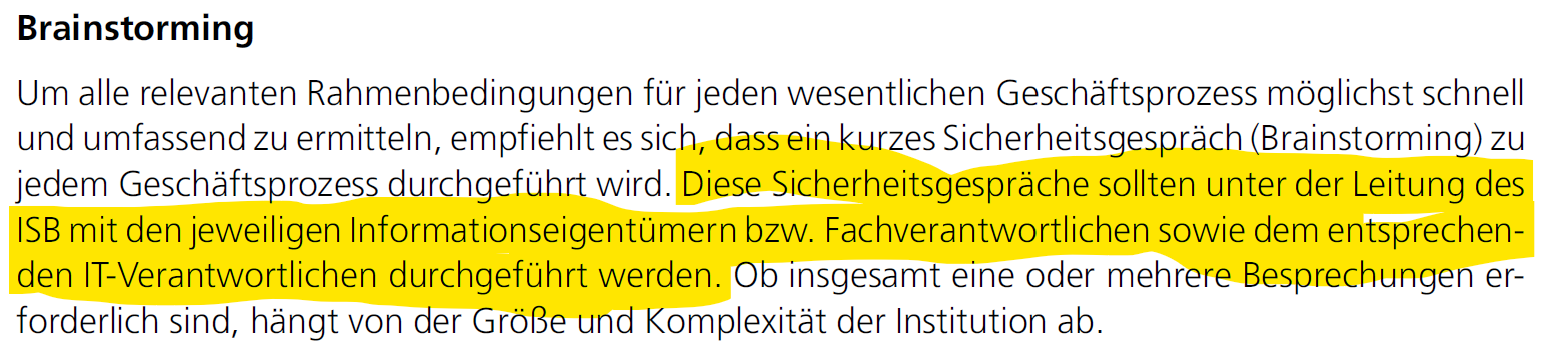 Wie kann eine Umsetzung kollaborativ erfolgen?
Bei der Datenaufnahme funktioniert das gut.
Würde das denn die Durchsetzung der IT-Sicherheit fördern?
Ist IT-Sicherheit momentan in einer Sackgasse? Mehr Schein, als Sein?
Welche Erfahrungen habe Sie mit Ihrer IT-Sicherheit?